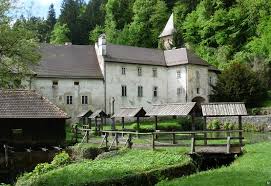 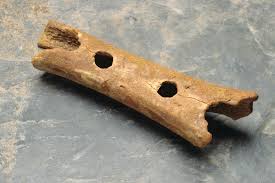 TEHNIŠKI DAN
2. razred
  OBISK MUZEJA
PETEK, 14. 5. 2020
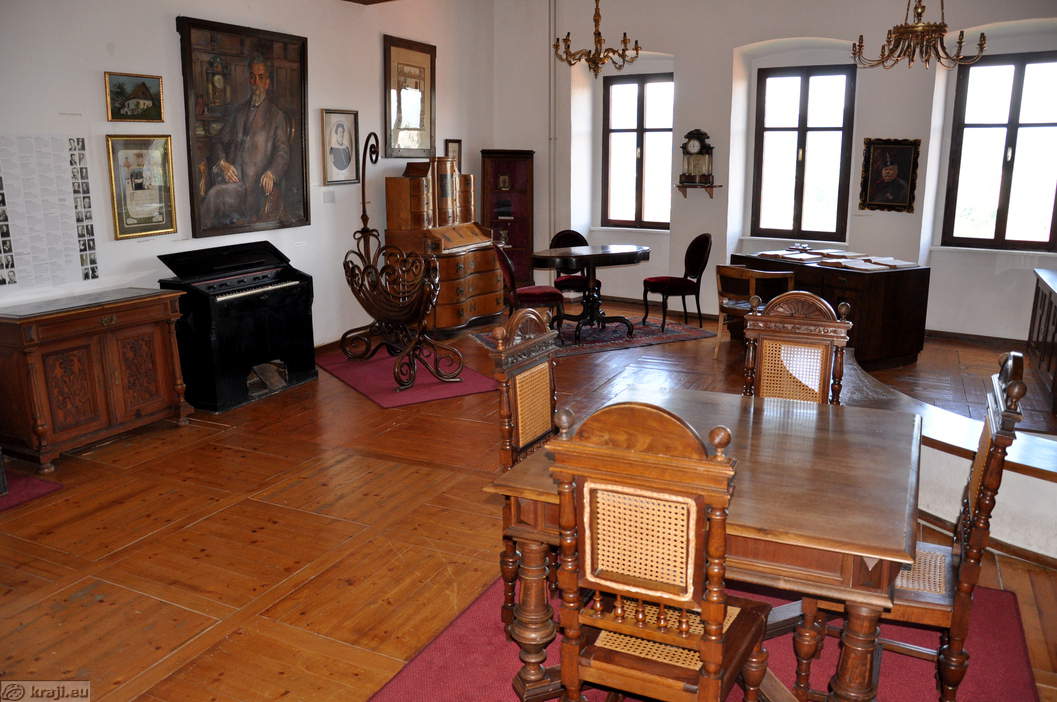 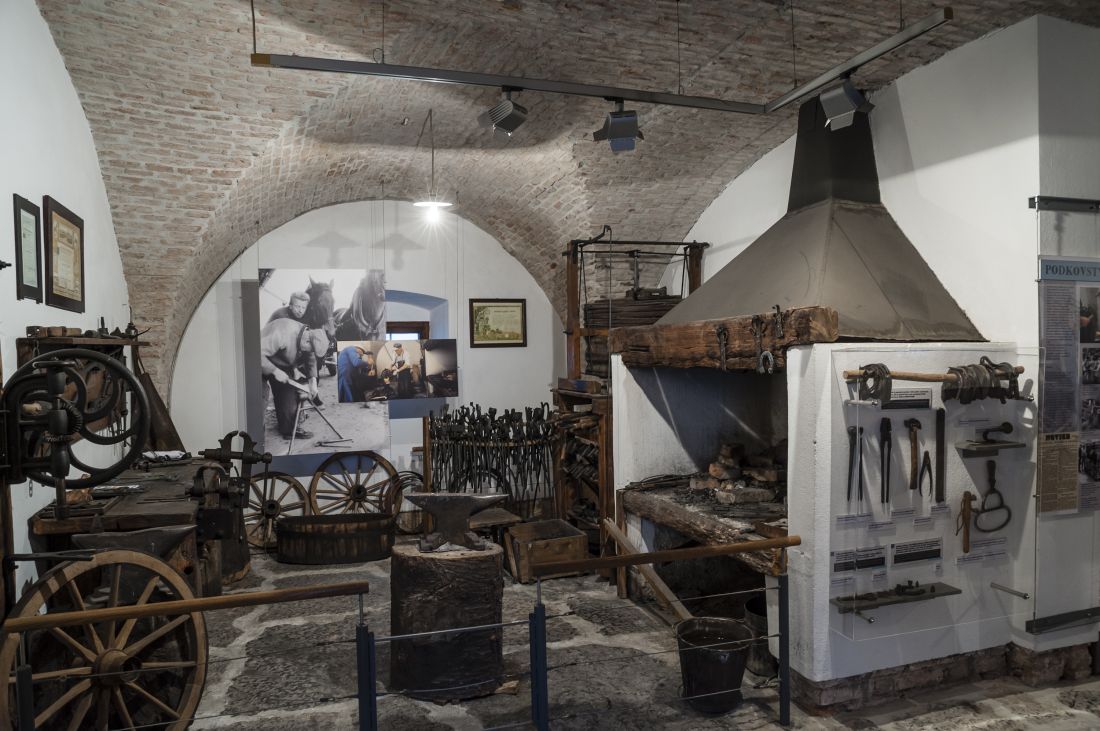 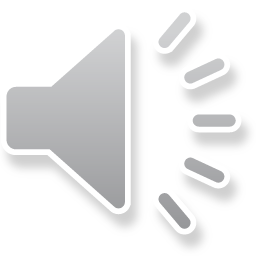 Kaj je to MUZEJ?
Muzej je ustanova, katere glavna naloga je zbiranje, urejanje in hranjenje starih predmetov. 
Muzeji želijo stare predmete čim bolj približati obiskovalcem.
V muzeju vidimo predmete iz časov, ko so živele naše prababice ali praprababice.
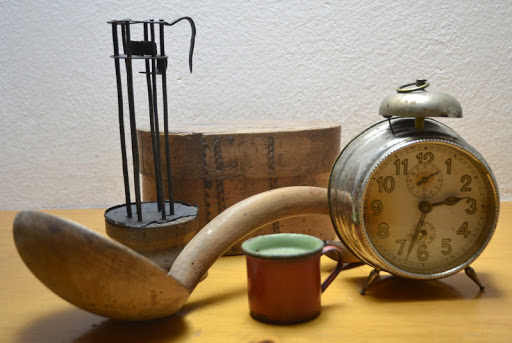 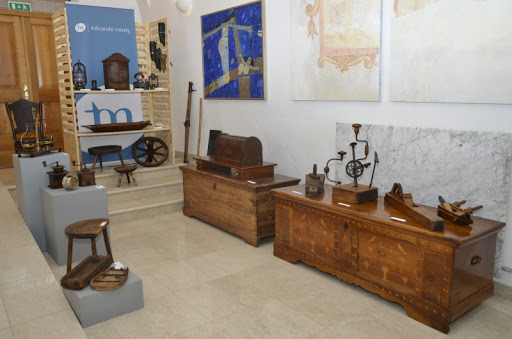 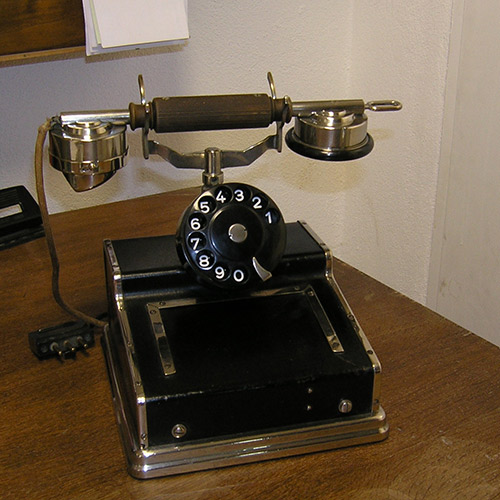 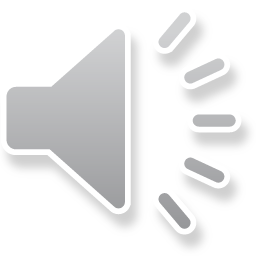 Kakšne muzeje poznamo?
Muzeje delimo glede na to, kakšne predmete razstavljajo:

ARHEOLOŠKI MUZEJ (zbirka predmetov iz naše zgodovine – od kamene dobe dalje),



NARAVOSLOVNI MUZEJ (zbirka živali, rastlin, kamnov, mineralov…),
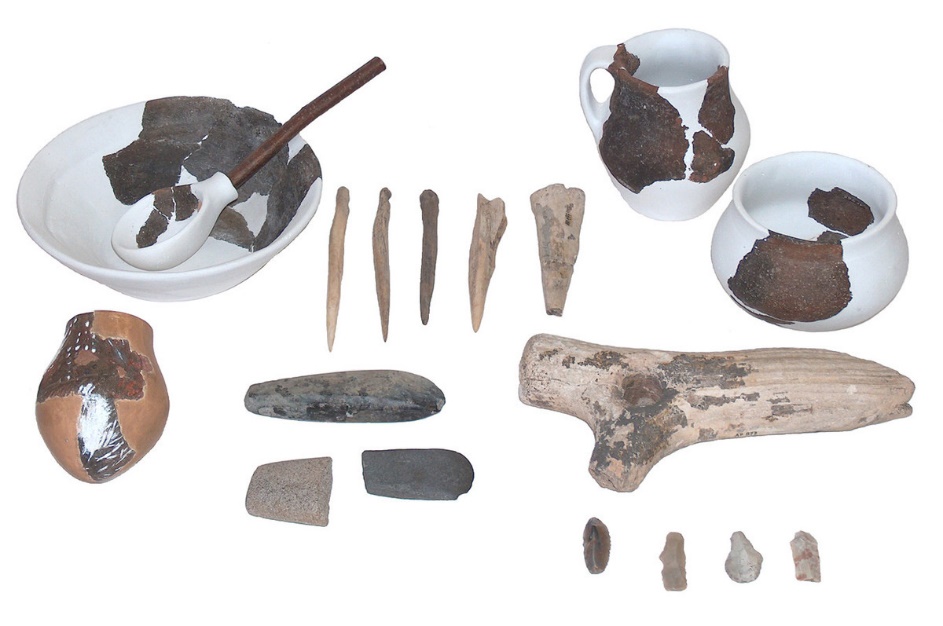 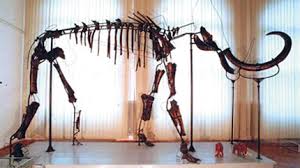 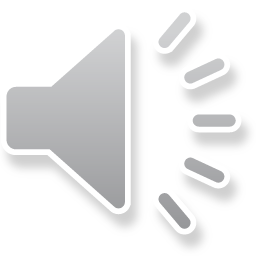 MUZEJ UMETNOSTI (hrani slike, fotografije, risbe, kipe…),




TEHNIŠKI MUZEJ (avtomobili, kolesa, stroji…),
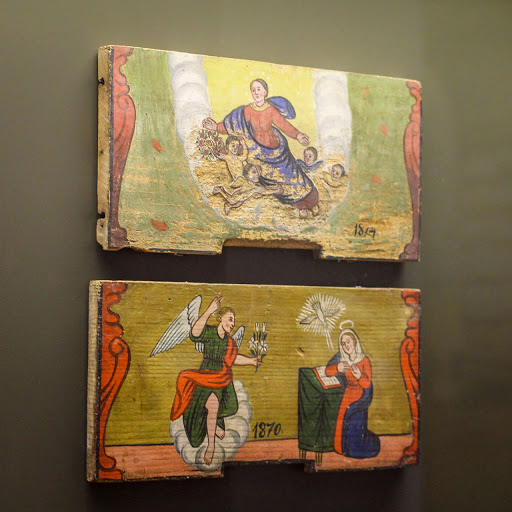 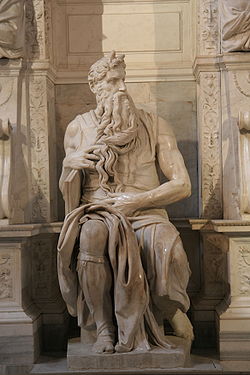 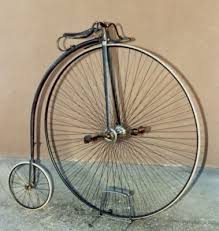 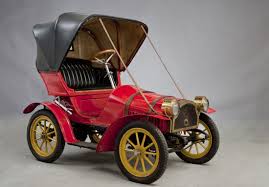 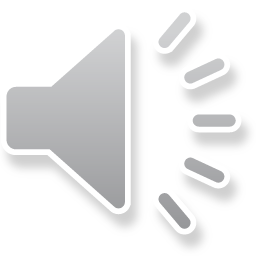 ARHITEKTURNI MUZEJ (zbirke slik in načrtov za stavbe),

MUZEJ NA PROSTEM (ohranjene stavbe, predmeti na prostem – eden takih je tudi poleg gradu Zaprice v Kamniku)
in številni drugi – za vas bi bil zagotovo zanimiv muzej igrač .
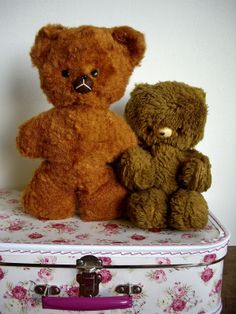 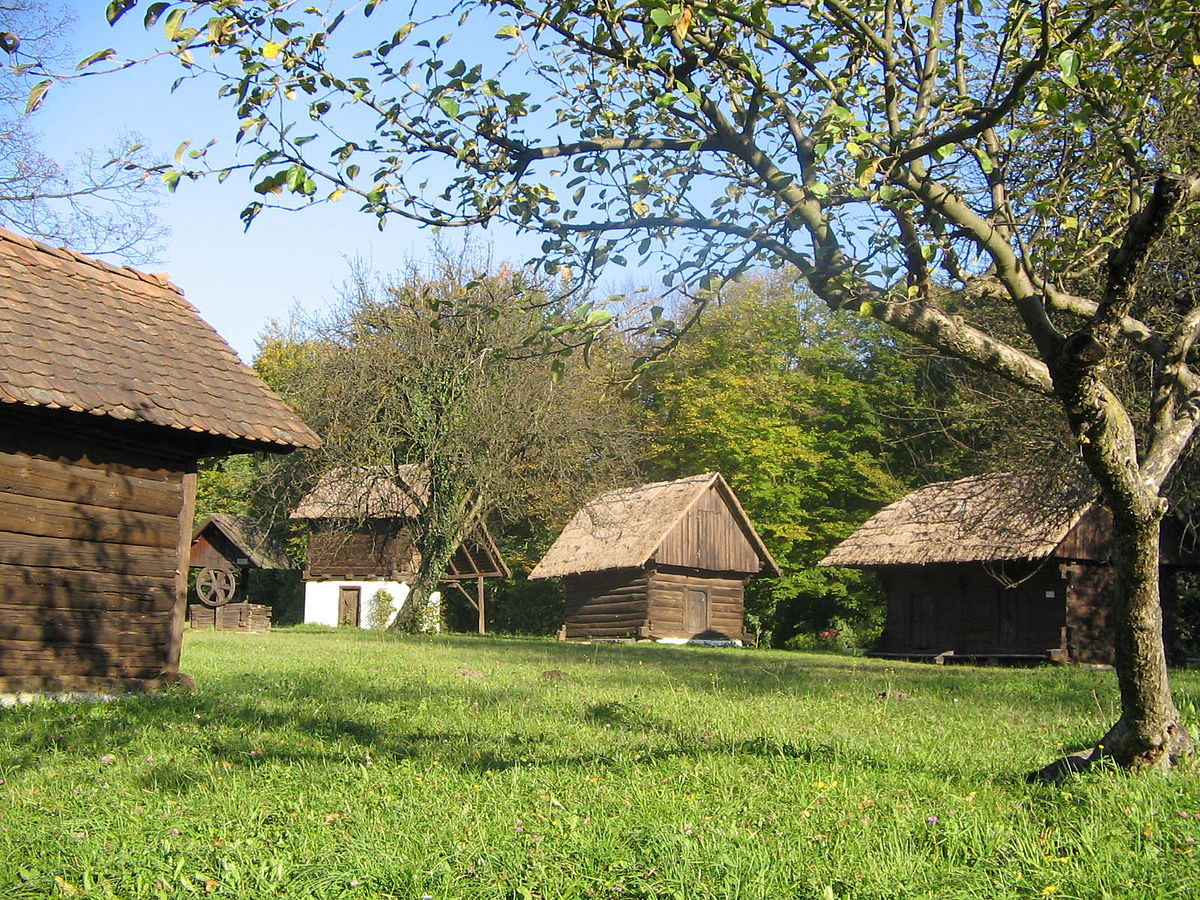 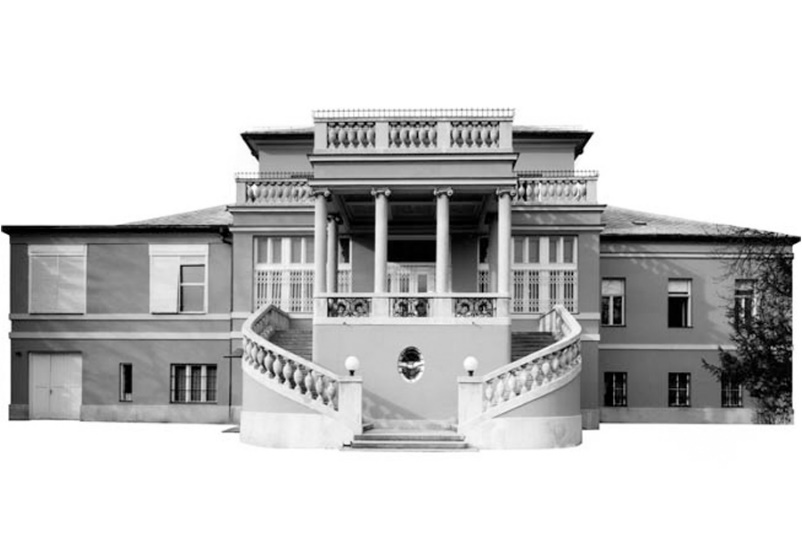 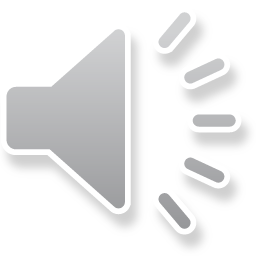 Izvedel si že, kaj je muzej in kakšne muzeje poznamo. Sedaj si pripravljen  na tehniški dan.
Danes ti bo pri ogledu pomagal računalnik. Če boš imel kdaj priložnost, pa si kak muzej oglej tudi v živo.
Sprehodil se boš skozi tri muzeje in v vsakem spoznal nekaj novega. Med sprehodom lahko prosiš koga za pomoč. Po sprehodu pa te čaka nekaj idej za današnje ustvarjanje.
LEP DAN! 
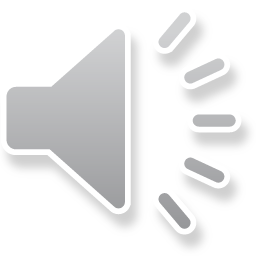 TEHNIŠKI MUZEJ SLOVENIJE
Najprej si oglej njihovo zbirko starih vozil. 

https://www.tms.si/Titovazbirka/

Ne dvomim, da ste fantje nad zbirko navdušeni 

Oglej si še Poštni muzej v Polhovem Gradcu. 

https://my.matterport.com/show/?m=XMVU9qUDiiZ&fbclid=IwAR2jFAMLHoIXxMS1JuKeOg7ib36LPxu1yZVc9L6ULrBjtmx15uM4GoqbTs0
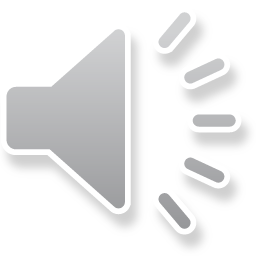 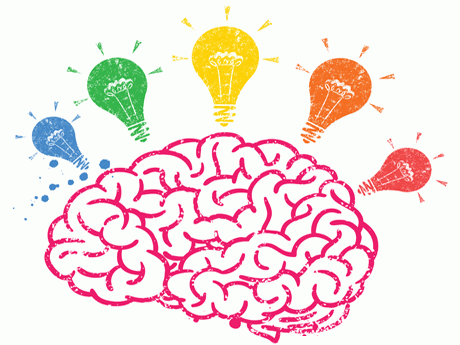 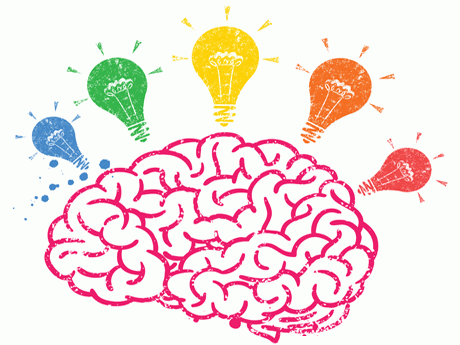 NAUČI SE ČESA NOVEGA.
Si predstavljaš šolo na daljavo brez računalnika, telefona ali tablice?  Kako bi bilo, če bi učiteljica šolsko delo naložila na poštno kočijo? Bi lahko vsak dan reševal naloge?
Najprej si preberi zgodbo MIŠ V POŠTNEM NABIRALNIKU, v njej lahko slišiš tudi različne zvoke. Zgodba ti bo predstavila, kako so  se pisala pisma včasih in kako se pišejo danes.

https://view.joomag.com/mouse-in-a-post-box-mis-v-postnem-nabiralniku/0489059001482241223?short
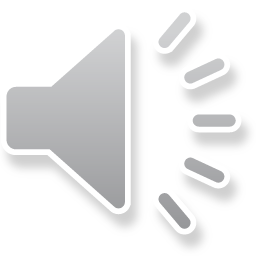 Danes vzamemo v roke telefon in se pogovarjamo s prijatelji in družino. So imeli včasih tudi telefone? V zgodbi HALO, SE SLIŠIMO si preberi, kako se je razvijal telefon.

https://view.joomag.com/halo-can-you-hear-me-halo-se-slisimo/0089130001482241343?short


Na spletni strani si poglej 2. nalogo.
Poslušaj zvoke in ugotovi kdo prenaša sporočila in pošto.

https://www.tms.si/muzej-na-obisku-za-nizjo-stopnjo/
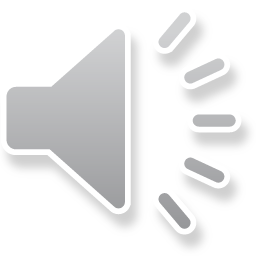 GORENJSKI MUZEJ
Oglej si SLIKE v zbirkah Gorenjskega muzeja.

URE
https://www.gorenjski-muzej.si/ure/

OBLAČILA VČASIH
https://www.gorenjski-muzej.si/razstave-in-dogodki/zbirke/sto-in-vec-let-stara-oblacila/
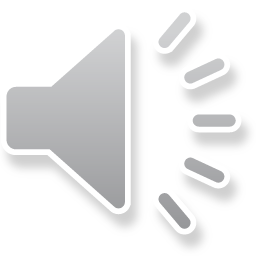 GORENJSKI KRAJI NA RAZGLEDNICAH
https://www.gorenjski-muzej.si/razstave-in-dogodki/zbirke/gorenjski-kraji-na-razglednicah-druge-polovice-20-stoletja/




OBISK PREŠERNOVE HIŠE V KRANJU
Prosi starše, da se skupaj s teboj sprehodijo po Prešernovi hiši in ti preberejo nekaj zanimivosti.
https://www.gorenjski-muzej.si/wp-content/uploads/2020/03/ph-www-2.pdf
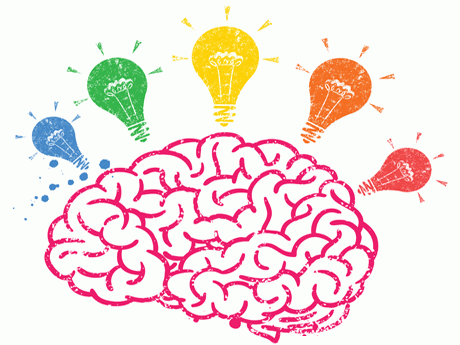 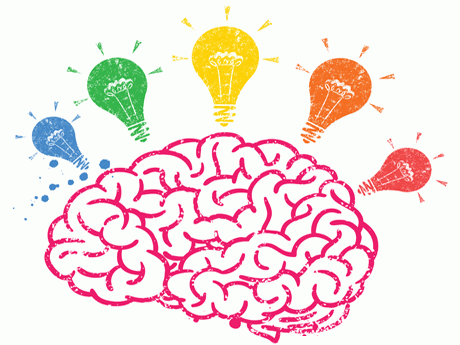 NAUČI SE ČESA NOVEGA.
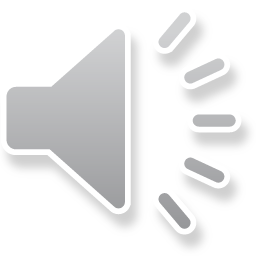 NARODNI MUZEJ SLOVENIJE
https://www.youtube.com/watch?time_continue=4&v=71UcqOcDIwU&feature=emb_logo
V NARODNEM MUZEJU je zelo veliko zbirk. Izberi si tisto, ki te najbolj zanima in si jo oglej.

Zlati prah – slovenski denar
https://www.nms.si/si/razstave/virtualne-razstave/zlati-prah


Srednjeveške zgodbe
https://www.nms.si/si/razstave/virtualne-razstave/srednjeveske
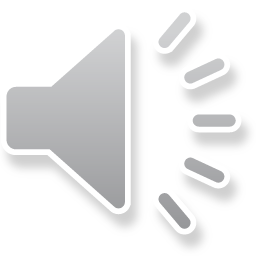 Mumija in krokodil
https://www.nms.si/si/razstave/virtualne-razstave/mumija-in-krokodil


Vitez, dama in zmaj
https://www.nms.si/si/razstave/virtualne-razstave/vitez-dama-in-zmaj


Prazgodovinski zakladi
https://www.nms.si/si/razstave/virtualne-razstave/prazgodovinski-zakladi
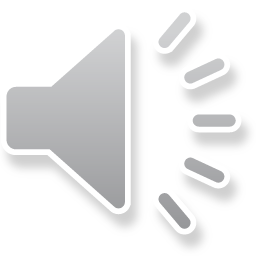 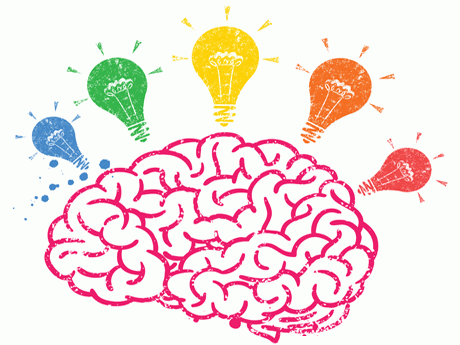 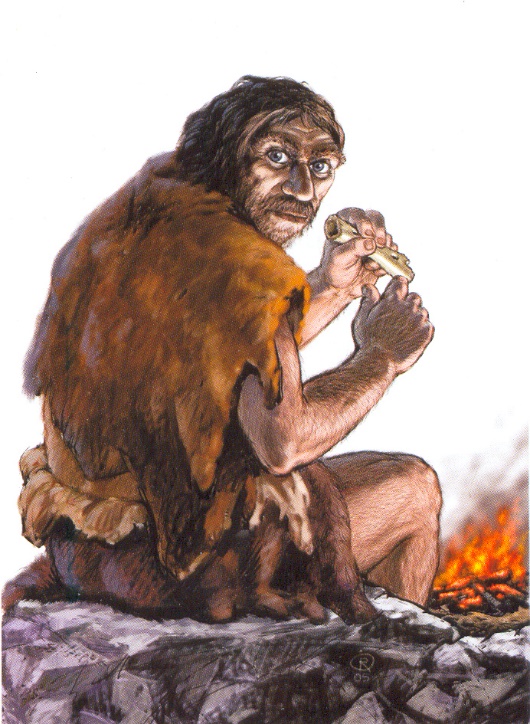 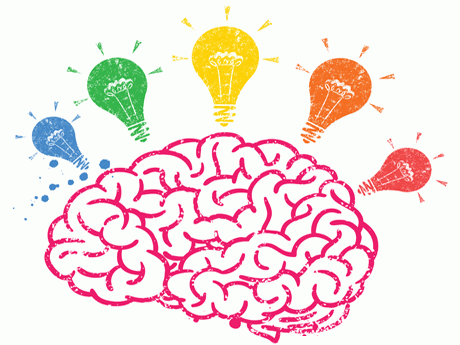 NAUČI SE ČESA NOVEGA.
NEANDERTALČEVA PIŠČAL
Neandertalec je človek, ki je živel pred 150.000 leti
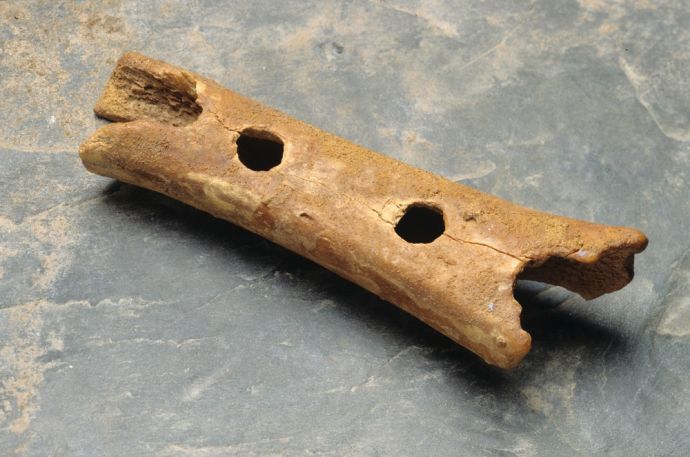 To je najstarejša piščal na svetu. Narejena je iz kosti jamskega medveda. Vanjo so izdelane štiri luknjice: dve sta ohranjeni v celoti in dve delno.
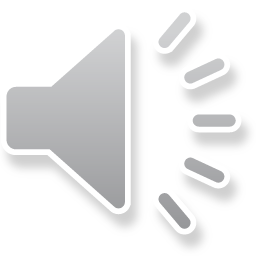 Oglej si posnetek piščali.
https://www.youtube.com/watch?v=dmwlDcKlcTo&feature=emb_logo


Poslušaj neandertalčevo piščal.
https://www.youtube.com/watch?v=AZCWFcyxUhQ
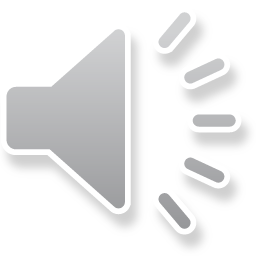 Danes si spoznal veliko stvari. Kateri muzej ti je bil najbolj všeč? Katera zbirka te je najbolj zanimala? Kateri muzej bi si ti rad ogledal? Kaj ti je bilo všeč in kaj ne? Si izvedel kaj novega?
To so vprašanja, ki te bodo vodila pri opisu današnjega dne.
Vzemi zvezek z vmesno črto in napiši naslov OBISK MUZEJA.
S pisanimi črkami zapiši vsaj 5 povedi o obisku muzeja.
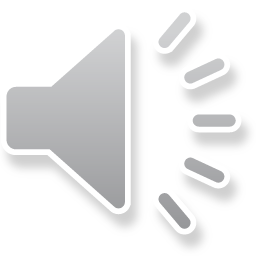 Ker vem, da zelo rad ustvarjaš si izberi eno (lahko tudi več) od spodnjih nalog in jo izdelaj. Navodila so v nadaljevanju.
1. NITNI TELEFON
2. STARA GLASBILA
3. OKRAŠEN LONEC ZA ROŽE
4. PUNČKA IZ CUNJ
5. IGRAČA IZ ODPADNEGA MATERIALA
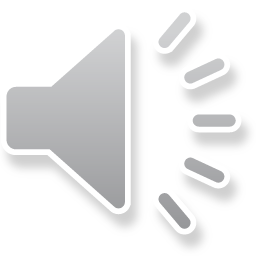 NITNI TELEFON
Ste vedeli, da lahko telefoniramo z lončki? 
Za preprosto napravo boste potrebovali dva jogurtova lončka, lahko pa tudi papirnata lončka ali pločevinki. V dno vsakega naredite majhno luknjico z ostrim delom škarij ali s šivanko. Skozi luknjico vdenite dolgo vrvico, da povežete oba lončka. Na obeh straneh vrvico zavežite v debelejši vozel, tako da bo zaprl luknjico. Telefonska povezava je odvisna od debeline vrvice in materiala ‘slušalk’. Pri uporabi telefona mora biti vrvica med lončkoma napeta. Preizkusi svoj telefon.
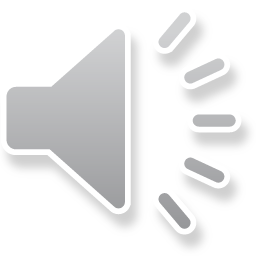 Kaj potrebuješ:– dva jogurtova lončka/papirnata lončka ali dve pločevinki,– daljši kos tanke vrvice ali sukanca,– škarje, šivanka.
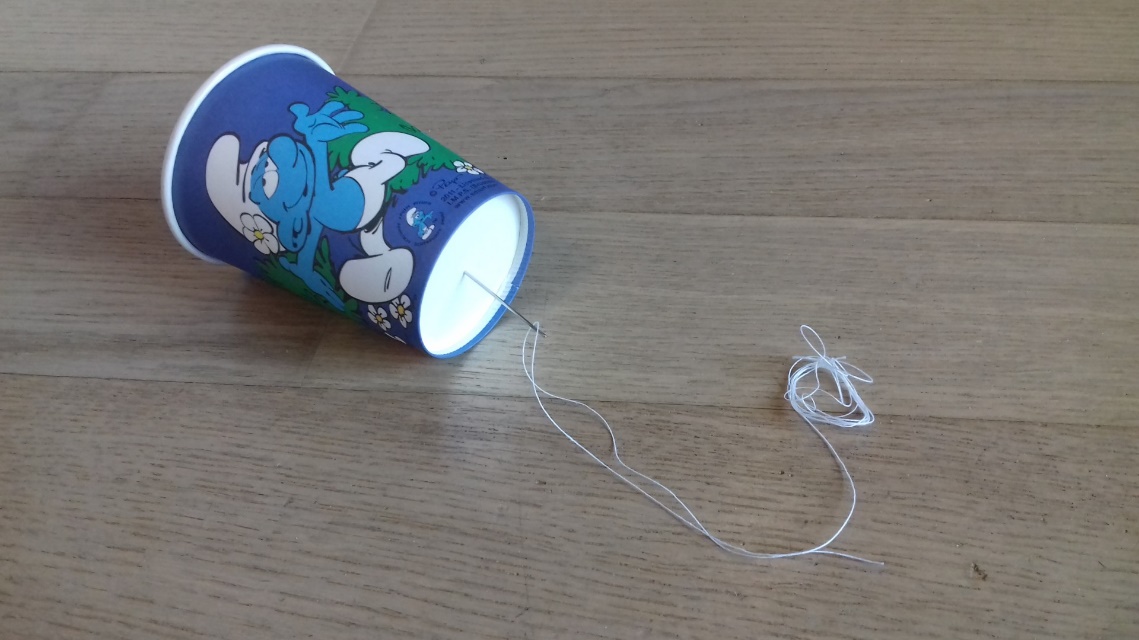 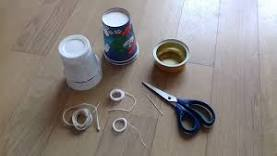 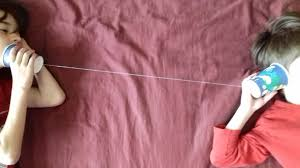 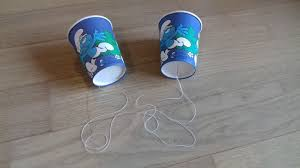 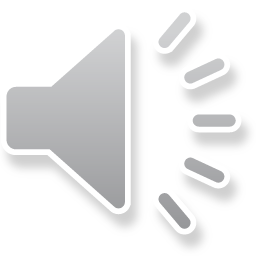 GLASBILAIzdelaš si lahko glasbilo. Nekaj idej je spodaj. Prepusti se domišljiji.
http://www.o-4os.ce.edus.si/gradiva/geo/terensko_delo/terensko_delo_pdf/izdelava_piscalke.pdf

http://www.o-cerkvenjak.mb.edus.si/glasbila.htm
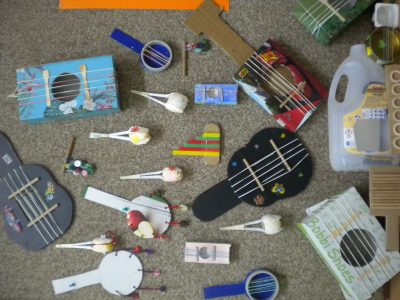 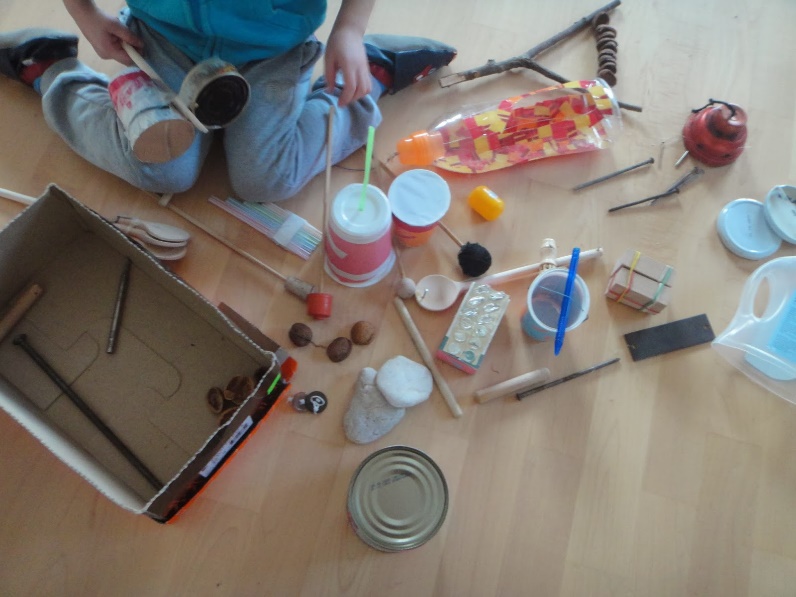 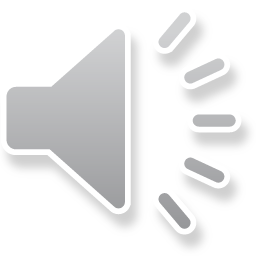 OKRAŠEN LONEC ZA ROŽE
Izdelava posod iz gline sega daleč v preteklost. V preteklih stoletjih je bilo eno glavno lončarsko središče v Komendi.
Kaj potrebuješ:- navaden glinen lonec za rože,
tempera barve,
čopiče,
svinčnik.
Postopek:
Motiv si na lonček najprej skiciraj s svinčnikom.
Potem svinčnik prevleci z barvo. 
Ko se posuši lahko prebarvaš z lakom.
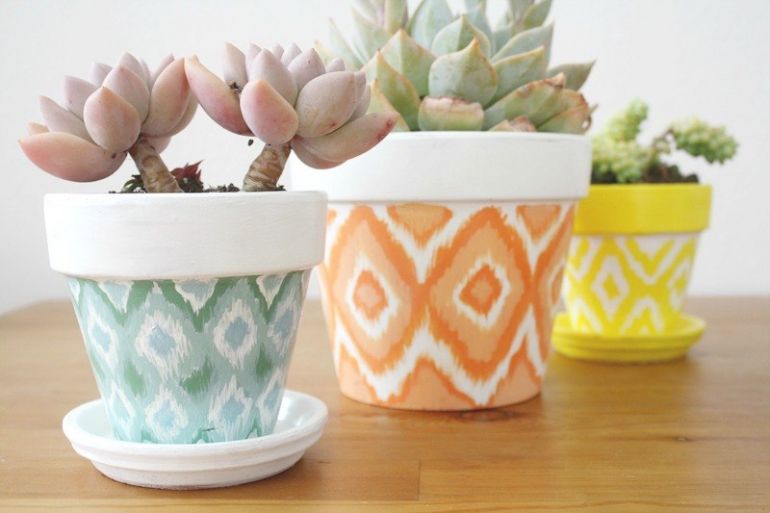 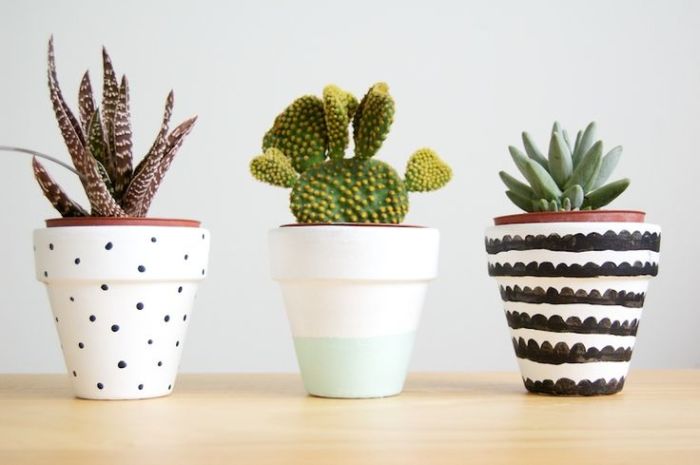 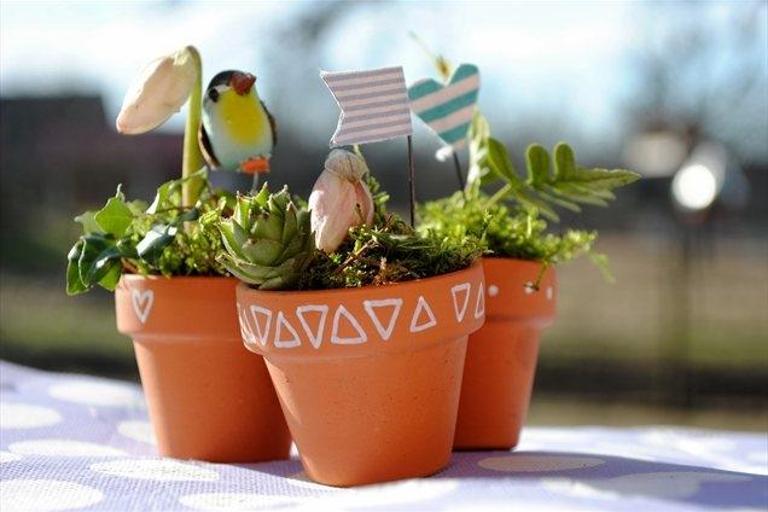 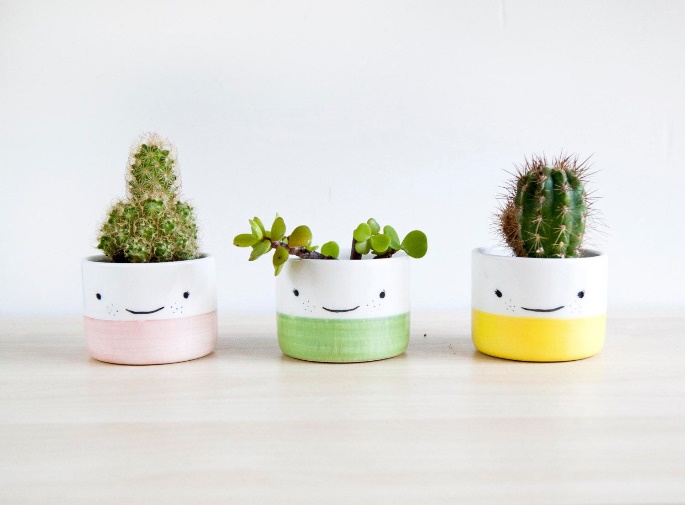 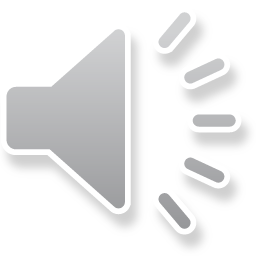 PUNČKA IZ CUNJ
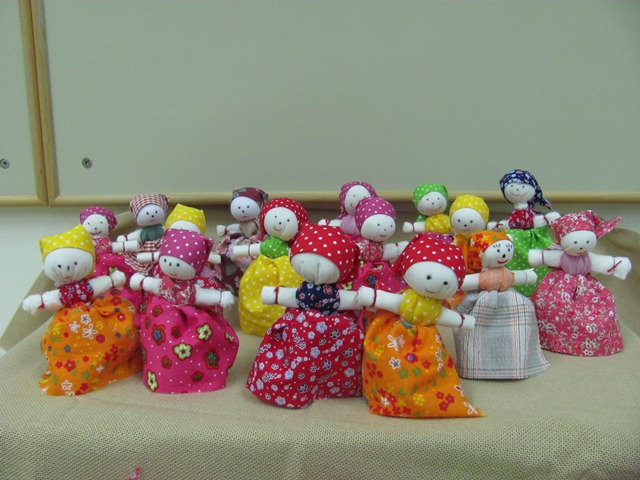 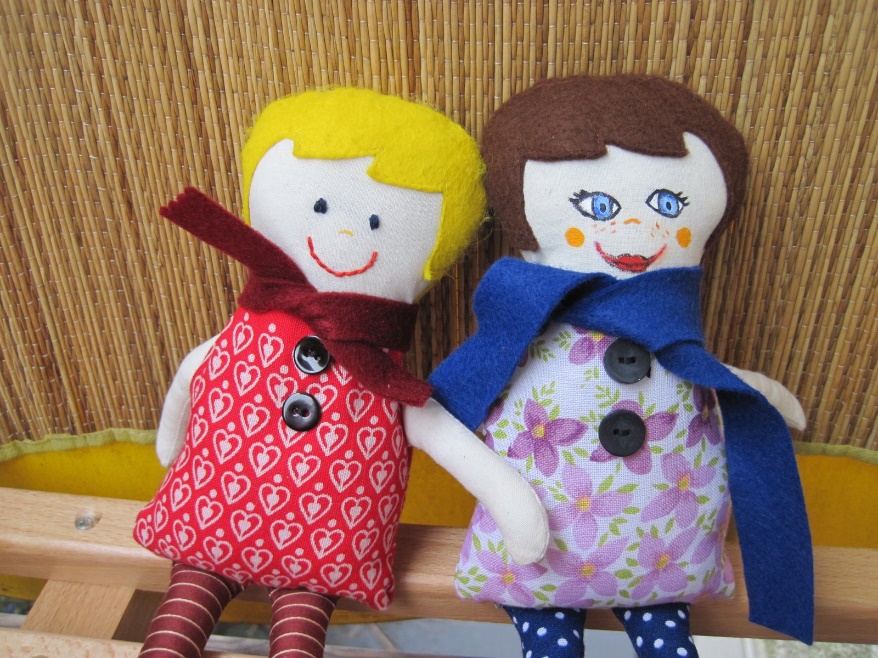 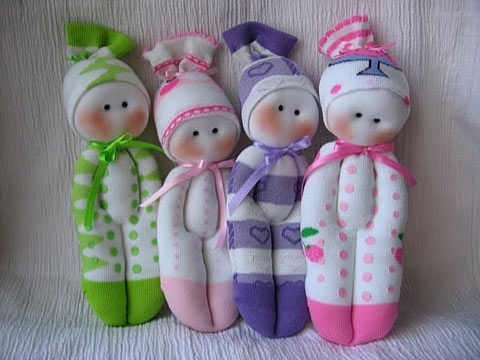 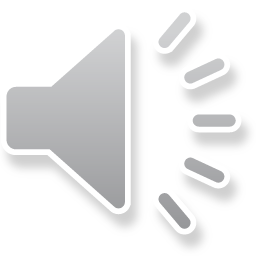 IGRAČE IZ ODPADNEGA MATERIALA
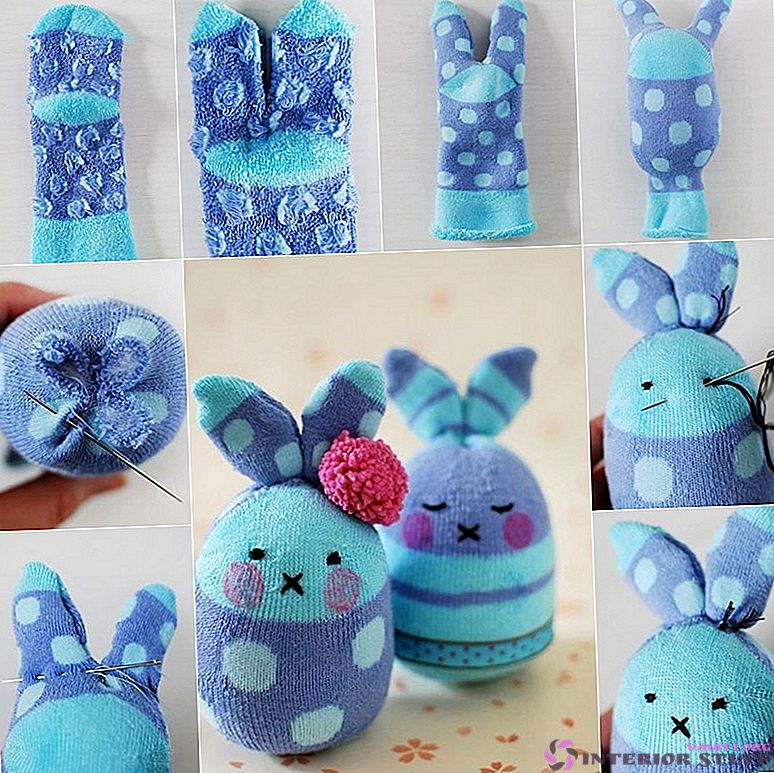 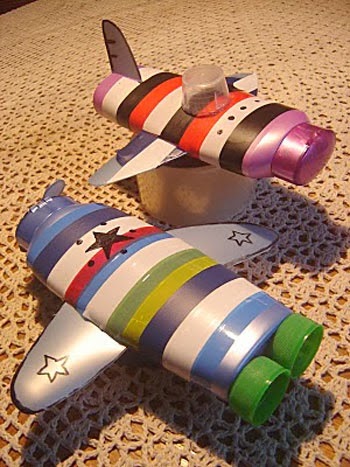 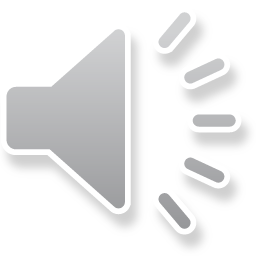 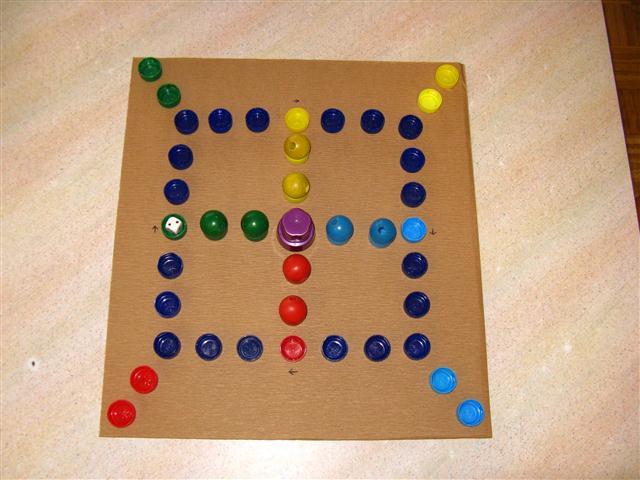 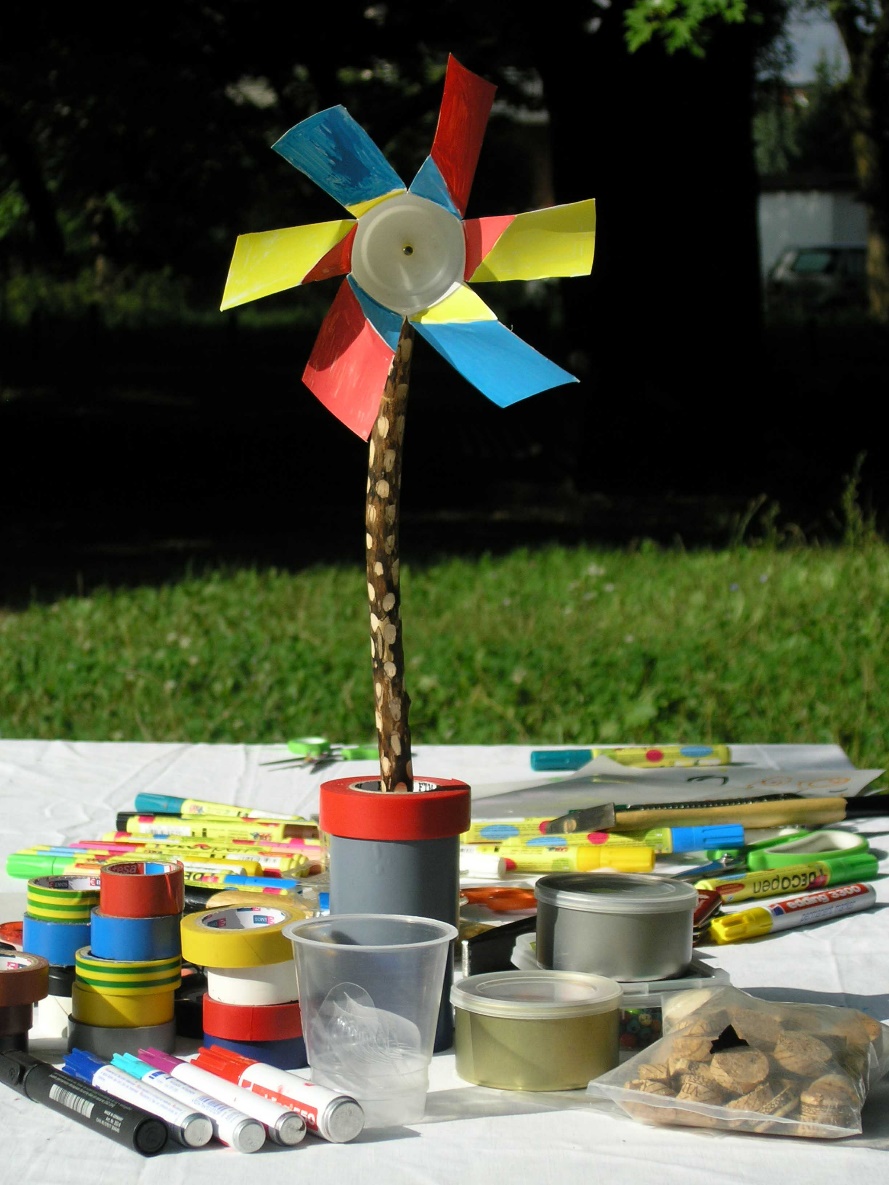 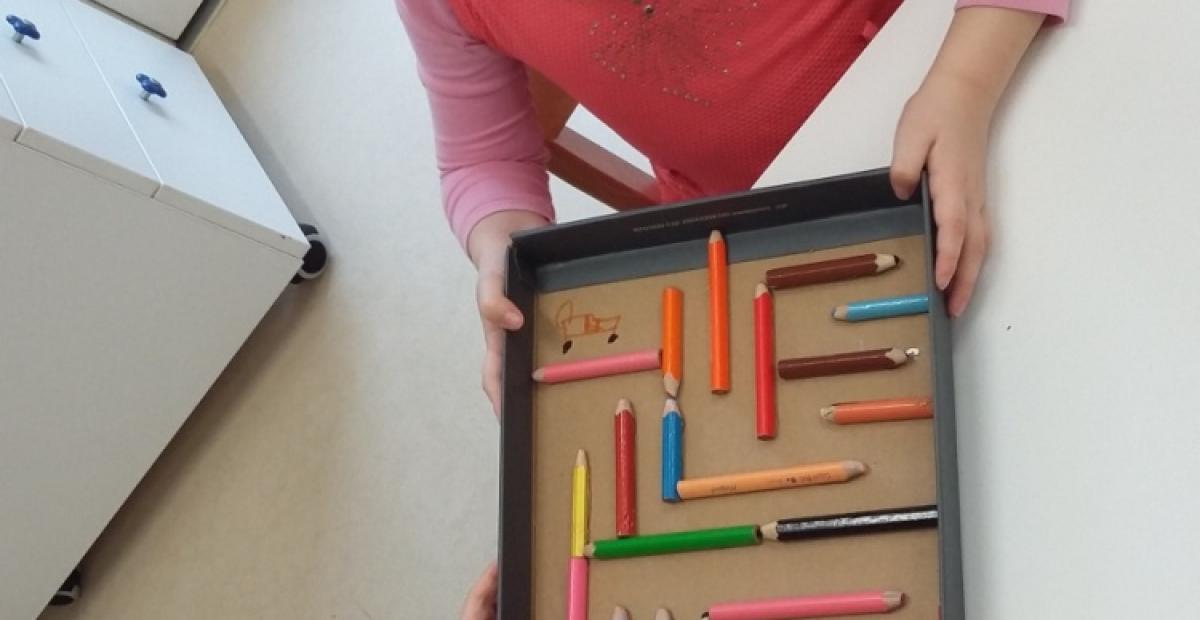 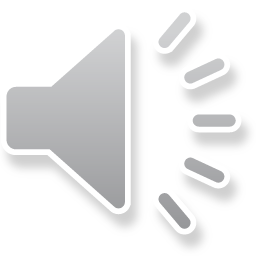 Če si ustvaril kaj lepega in zanimivega, le pošlji kakšno slikco 
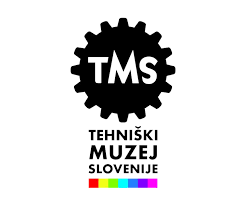 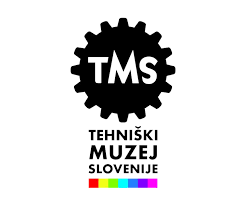 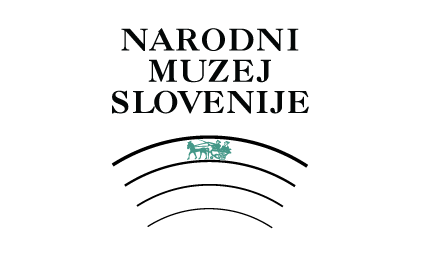 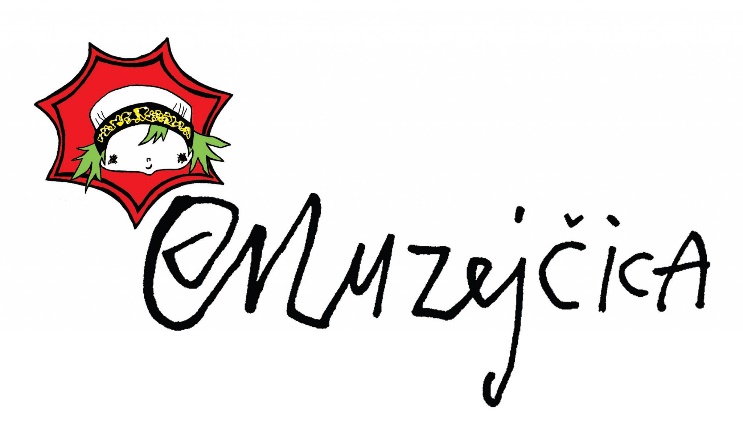 Upam, da si preživel en lep dan v muzeju.
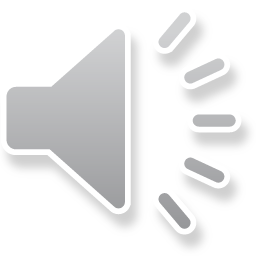